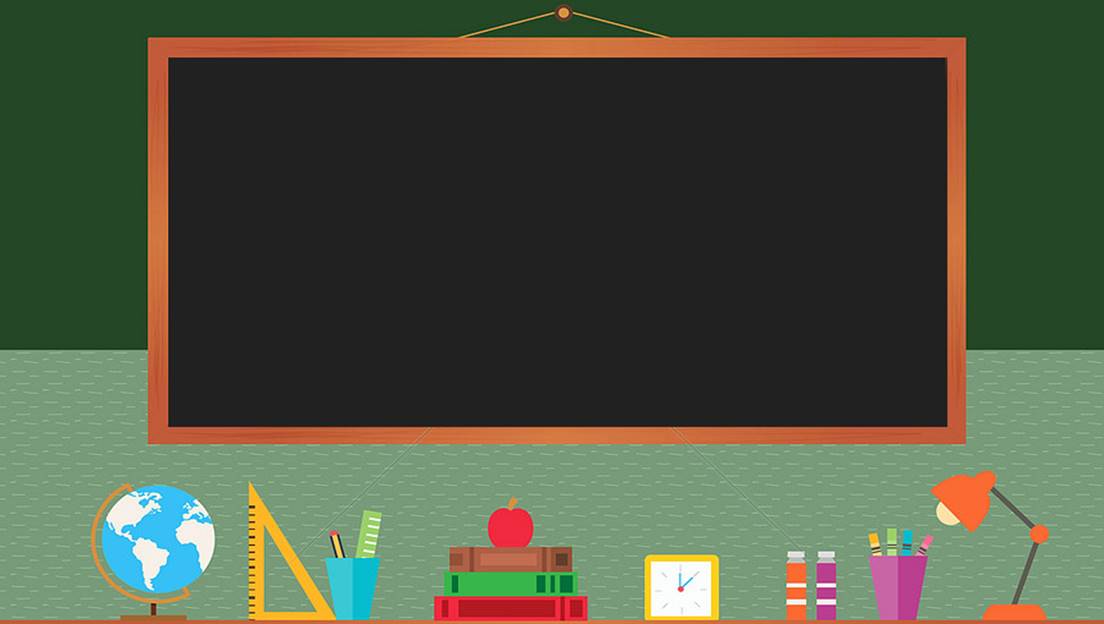 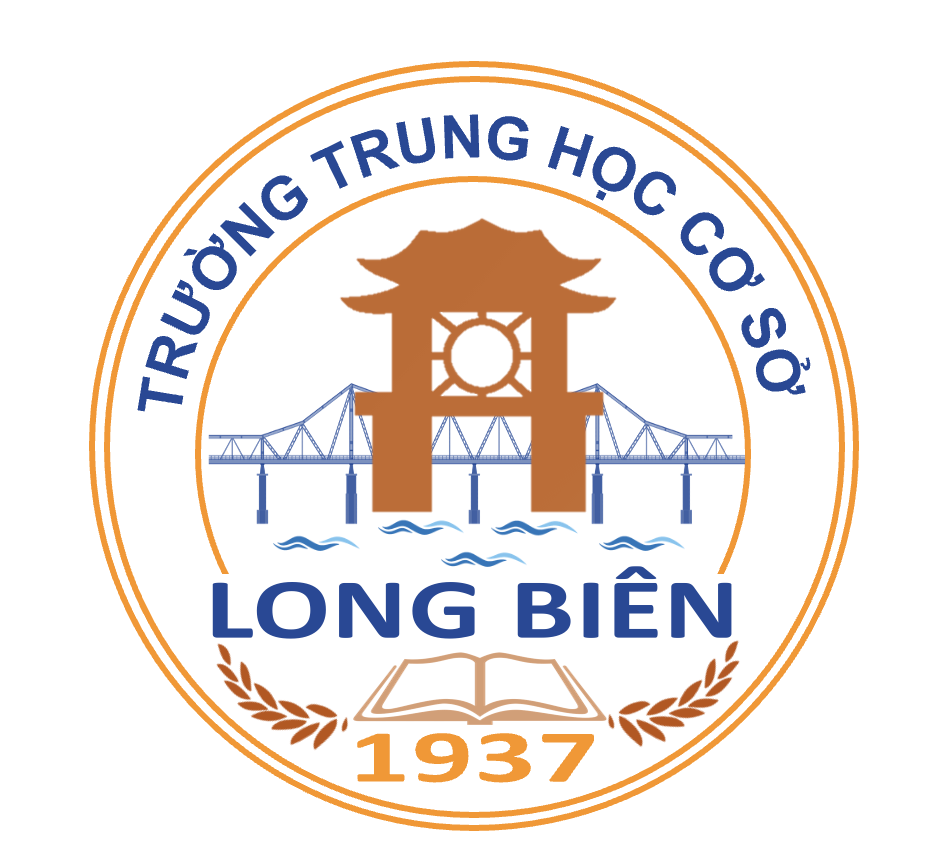 TRƯỜNG THCS LONG BIÊN
BÀI GIẢNG ĐIỆN TỬ MÔN TIẾNG ANH 8

UNIT 11: SCIENCE AND TECHNOLOGY
Lesson 2 :  A closer look 1
GV: Nguyễn Thị Hiền
Tổ Ngoại Ngữ - Năng khiếu
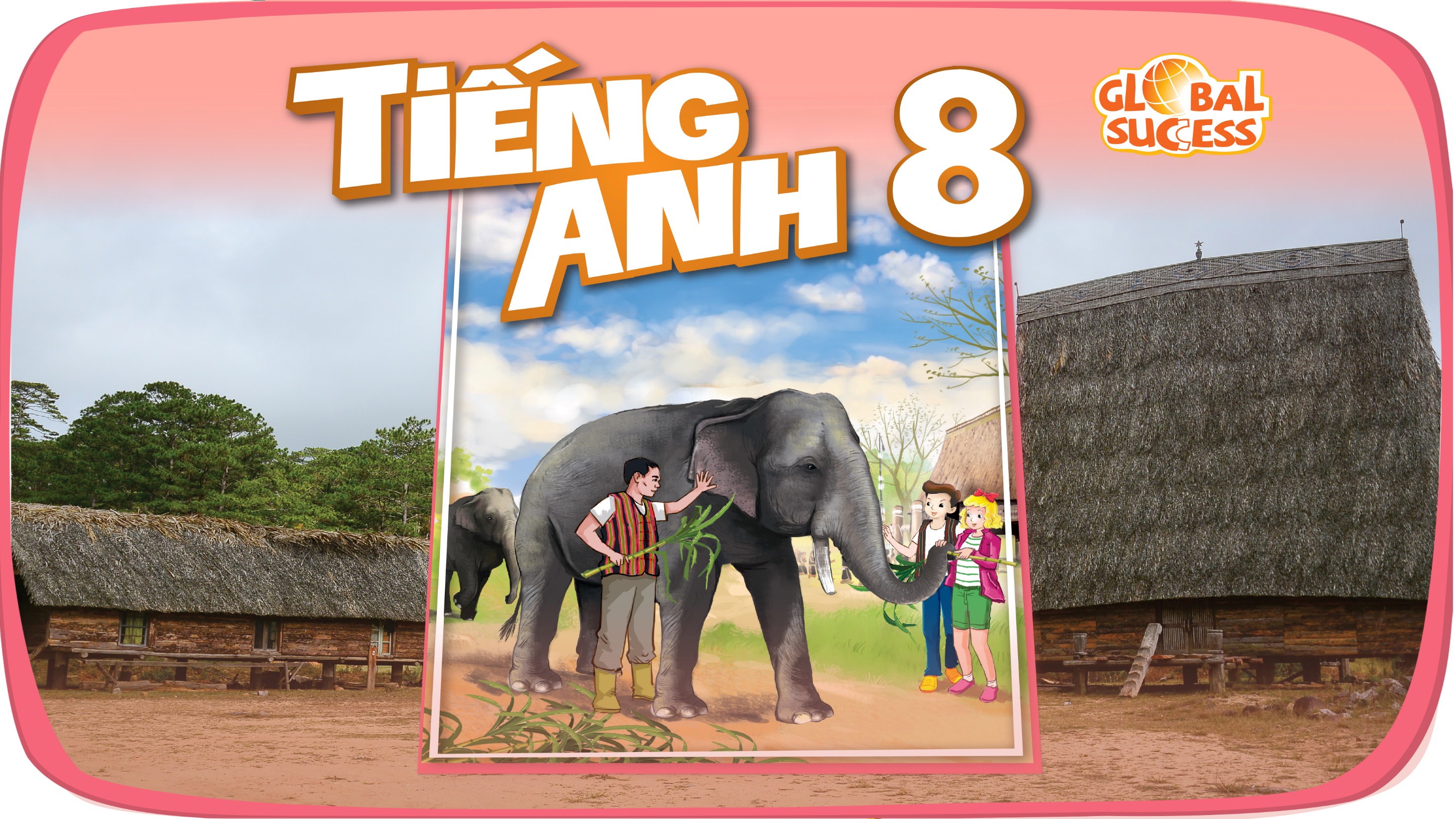 SCIENCE AND TECHNOLOGY
11
Unit
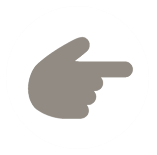 LESSON 2:  A closer look 1
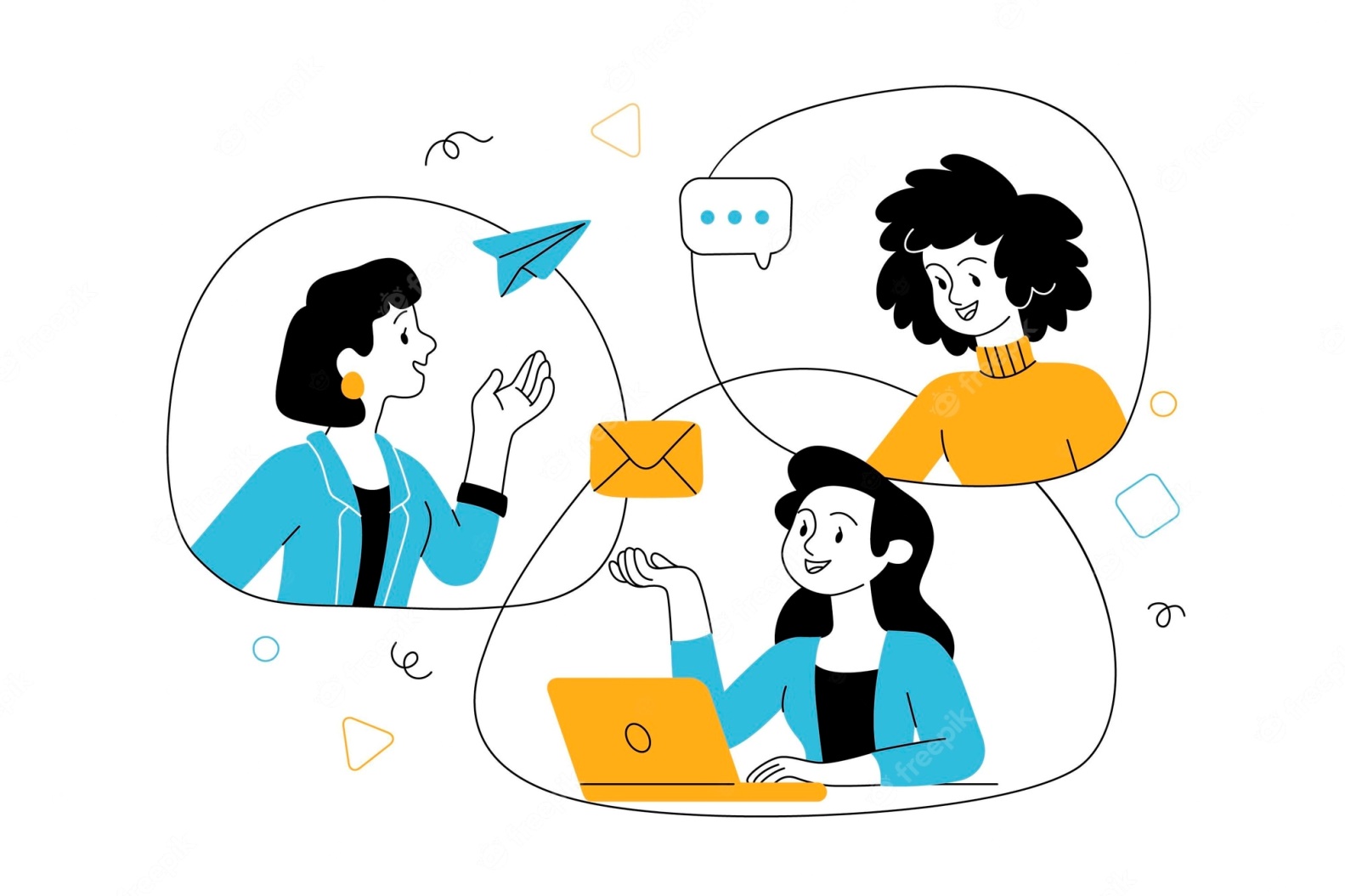 1
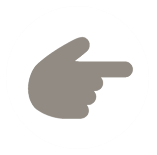 LESSON 2: A CLOSER LOOK 1
WARM-UP
Game: Labelling
Task 1: Write a word or phrase from the box under each picture.
Vocabulary
Task 2: Choose the option that best completes each phrase.
Task 3: Complete the sentences with the words and phrases from the box.
VOCABULARY
Task 4: Listen and repeat the sentences. Pay attention to the bold syllables.
Task 5: Listen and repeat the sentences. How many stressed words are there in each sentence?
PRONUNCIATION
CONSOLIDATION
Wrap-up
Homework
GAME: LABELLING
WARM-UP
RULE:
Work in 2 teams
Receive the pictures of things and strips of paper with the phrases.
Stick the phrases to the right pictures.
The team with the most correct answers wins
GAME: LABELLING
WARM-UP
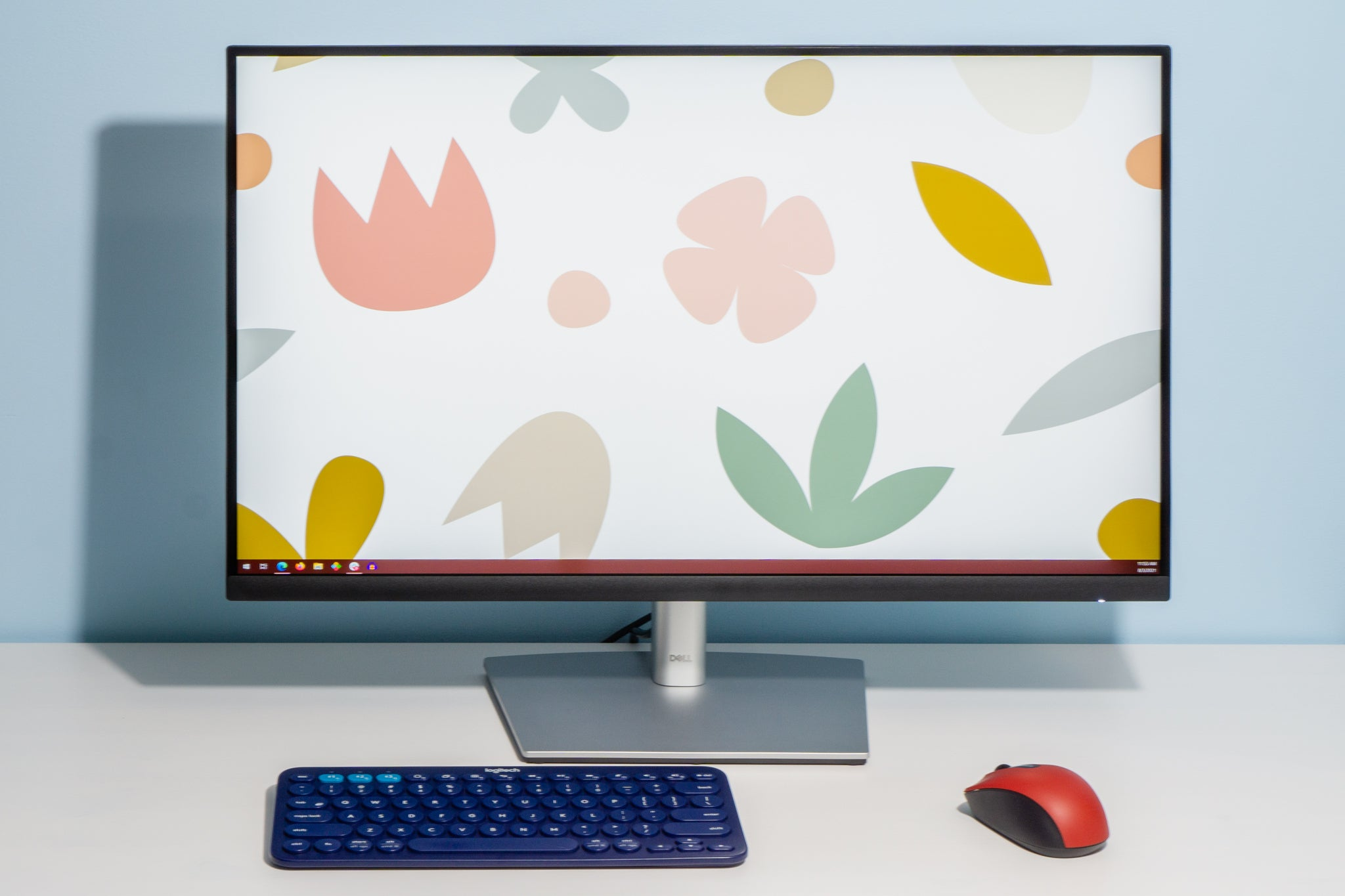 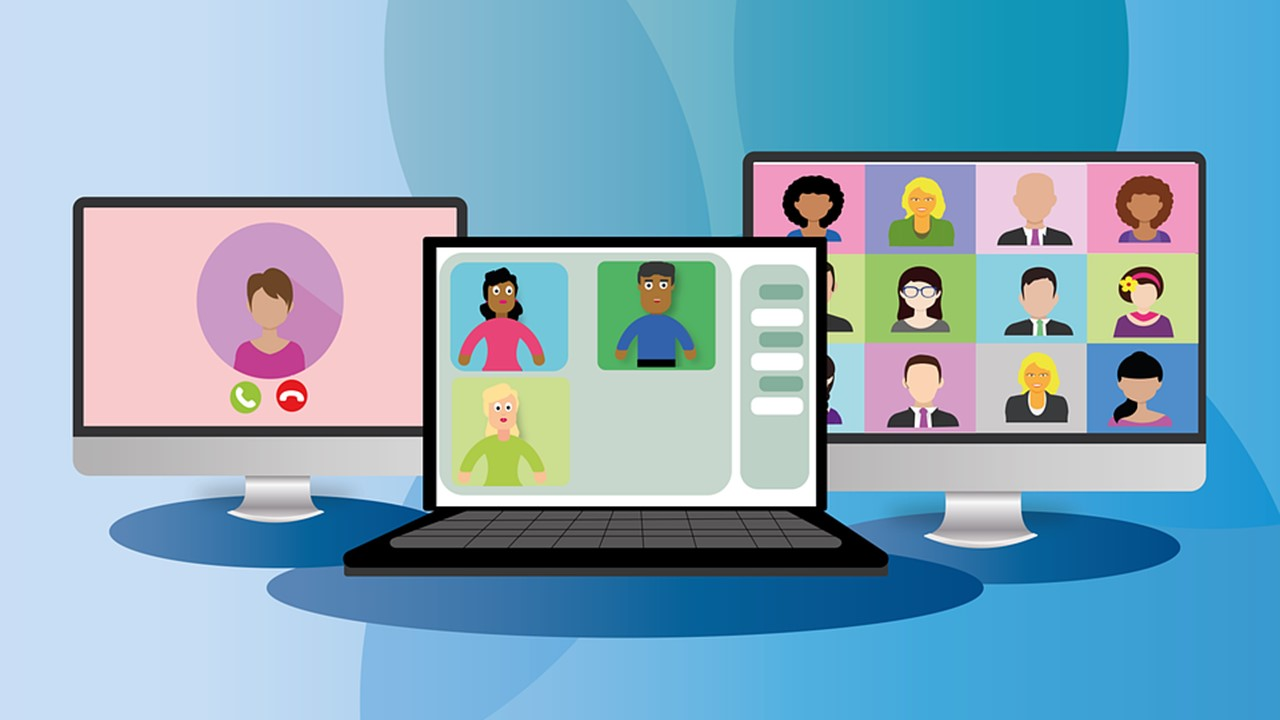 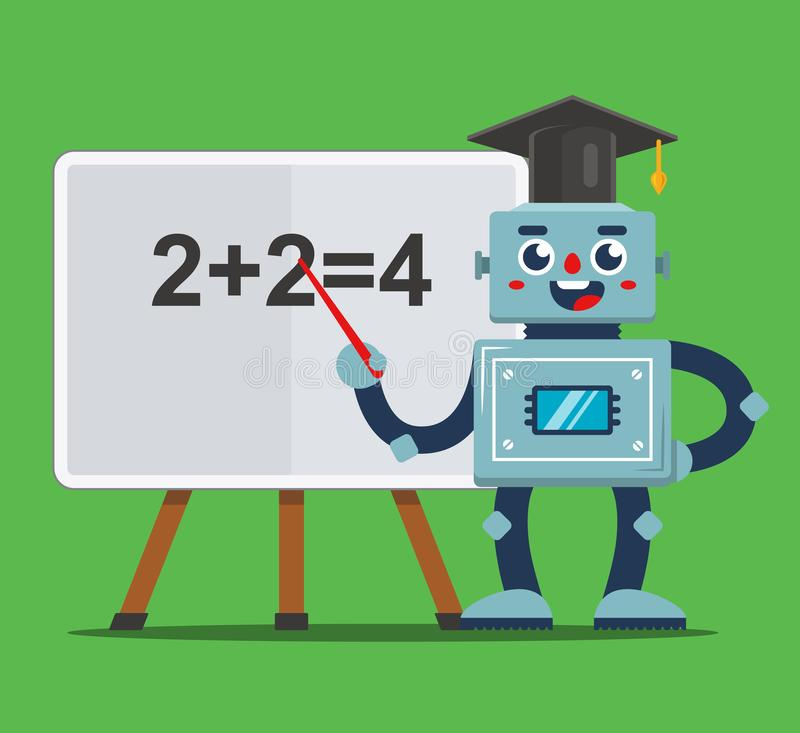 Robot teacher
Breakout rooms
Computer screen
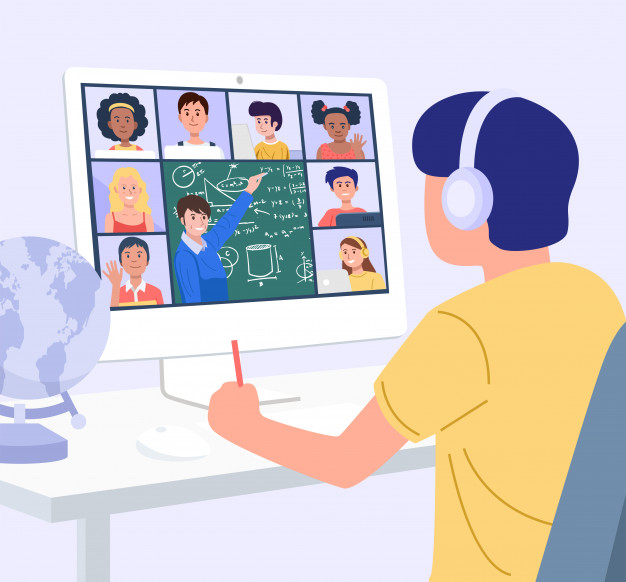 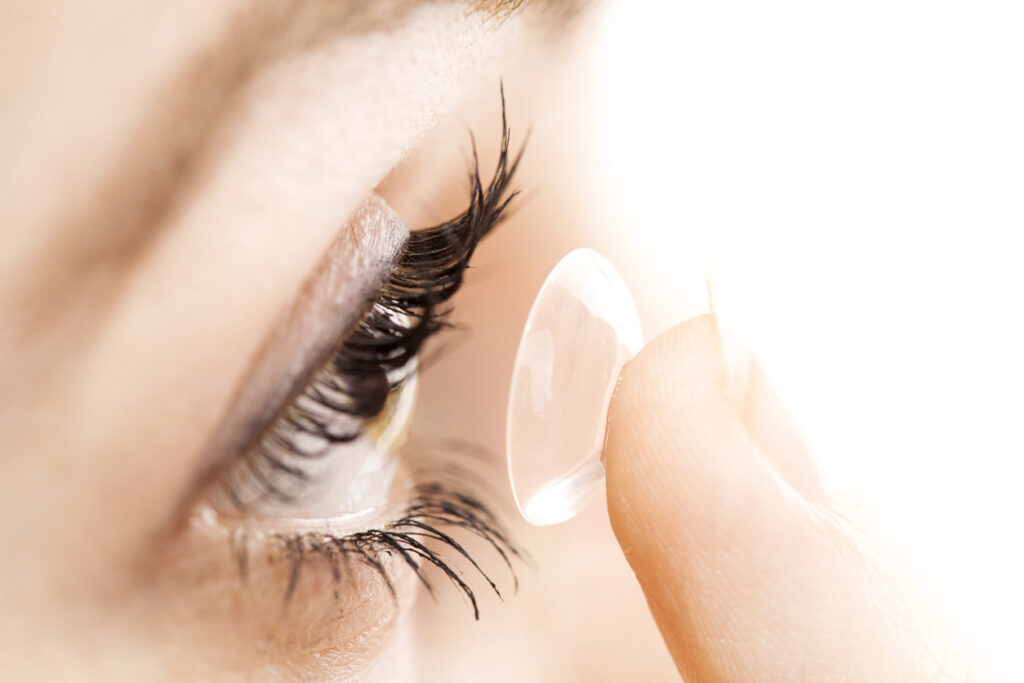 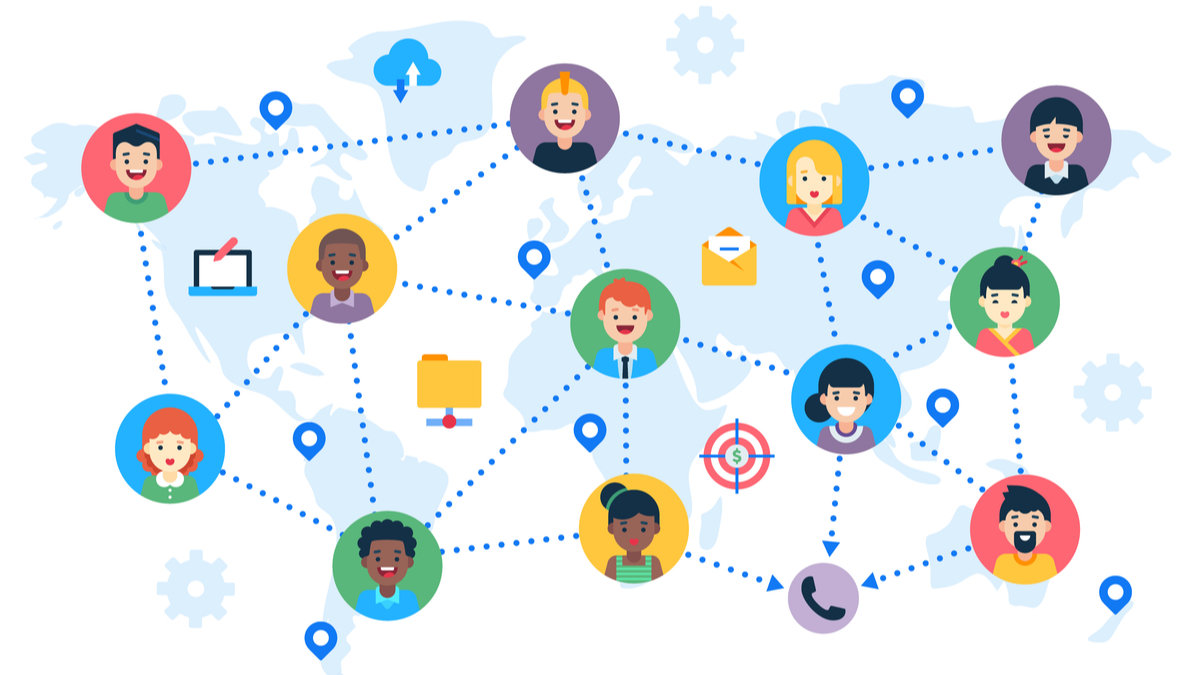 Connection
Online class
3D contact lenses
VOCABULARY
1
Write the words and phrases under each picture.
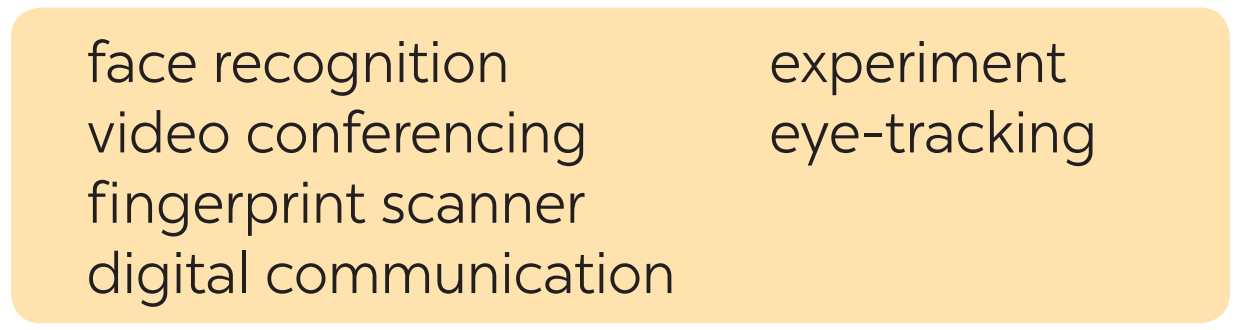 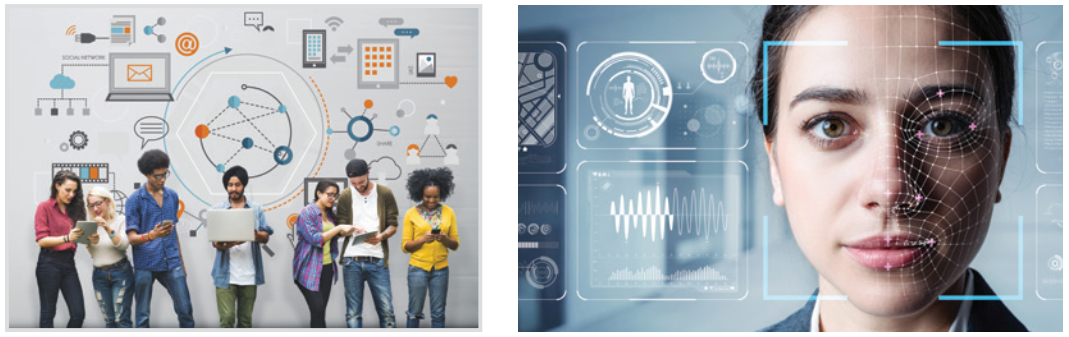 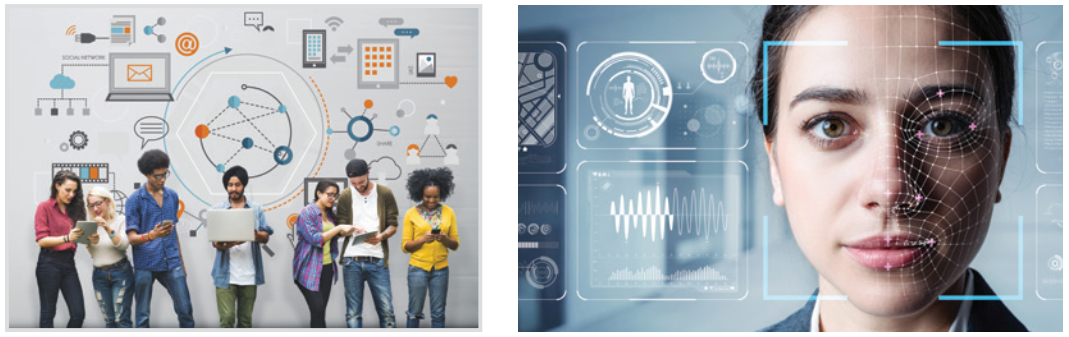 face recognition
2. _______________
1. ___________________
digital communication
VOCABULARY
1
Write the words and phrases under each picture.
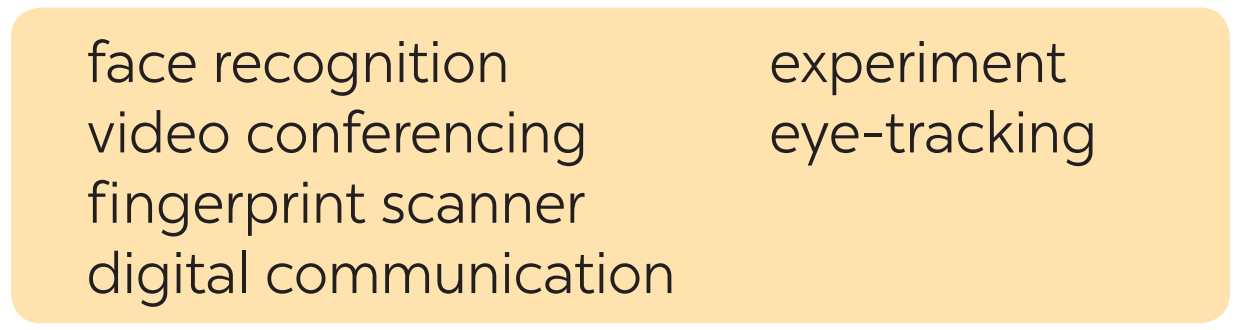 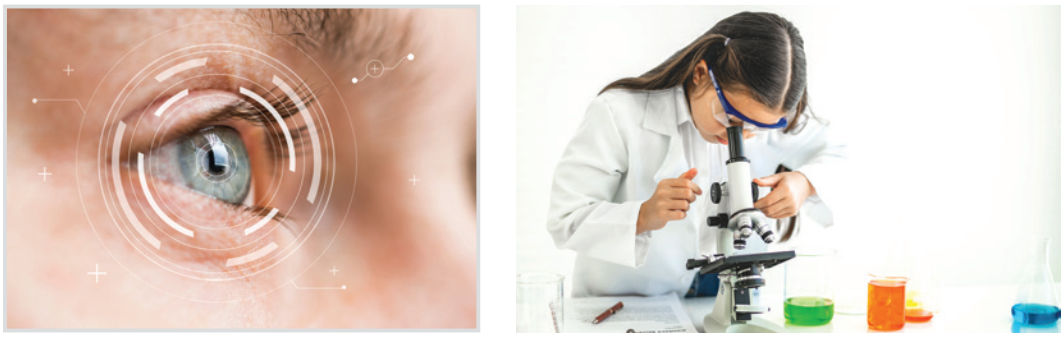 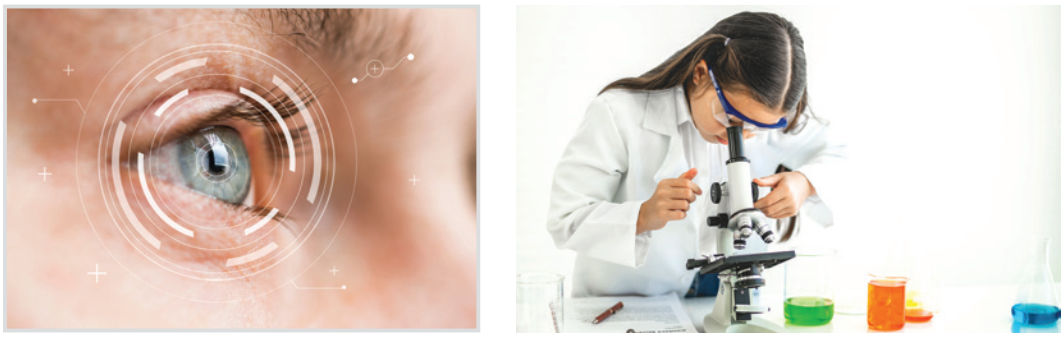 3. ___________
experiment
4. ___________
eye-tracking
VOCABULARY
1
Write the words and phrases under each picture.
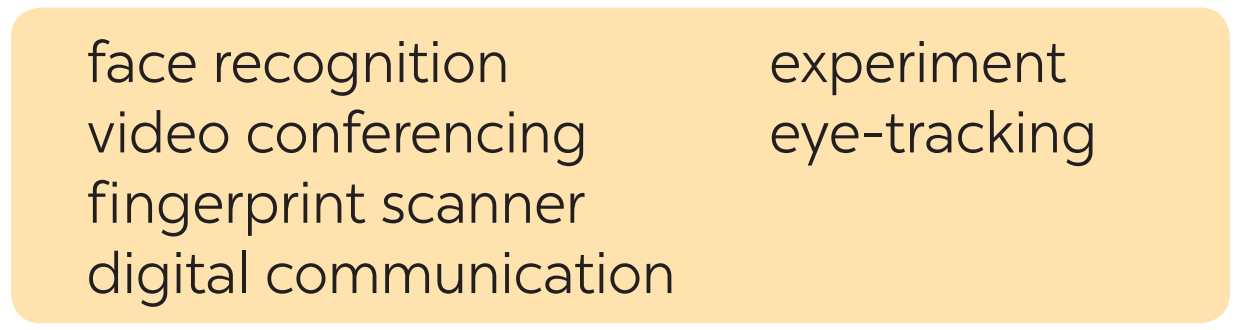 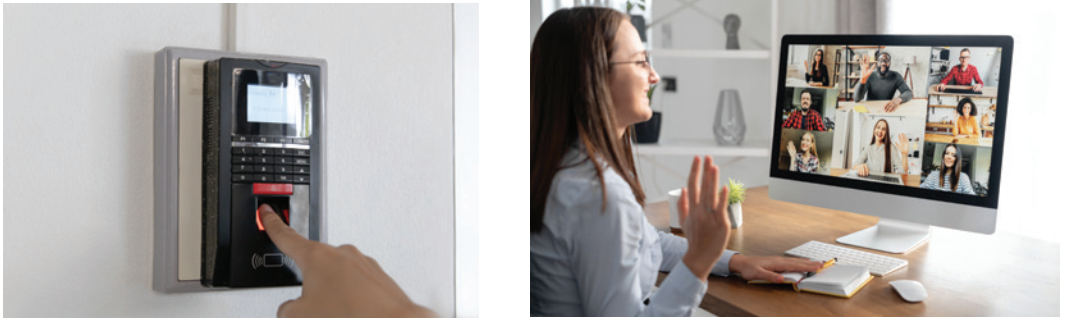 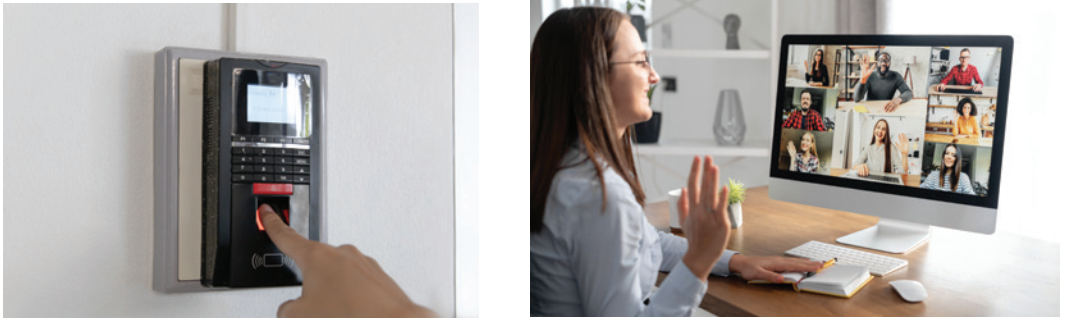 6. ________________
fingerprint scanner
5. ________________
video conferencing
VOCABULARY
face recognition (n)
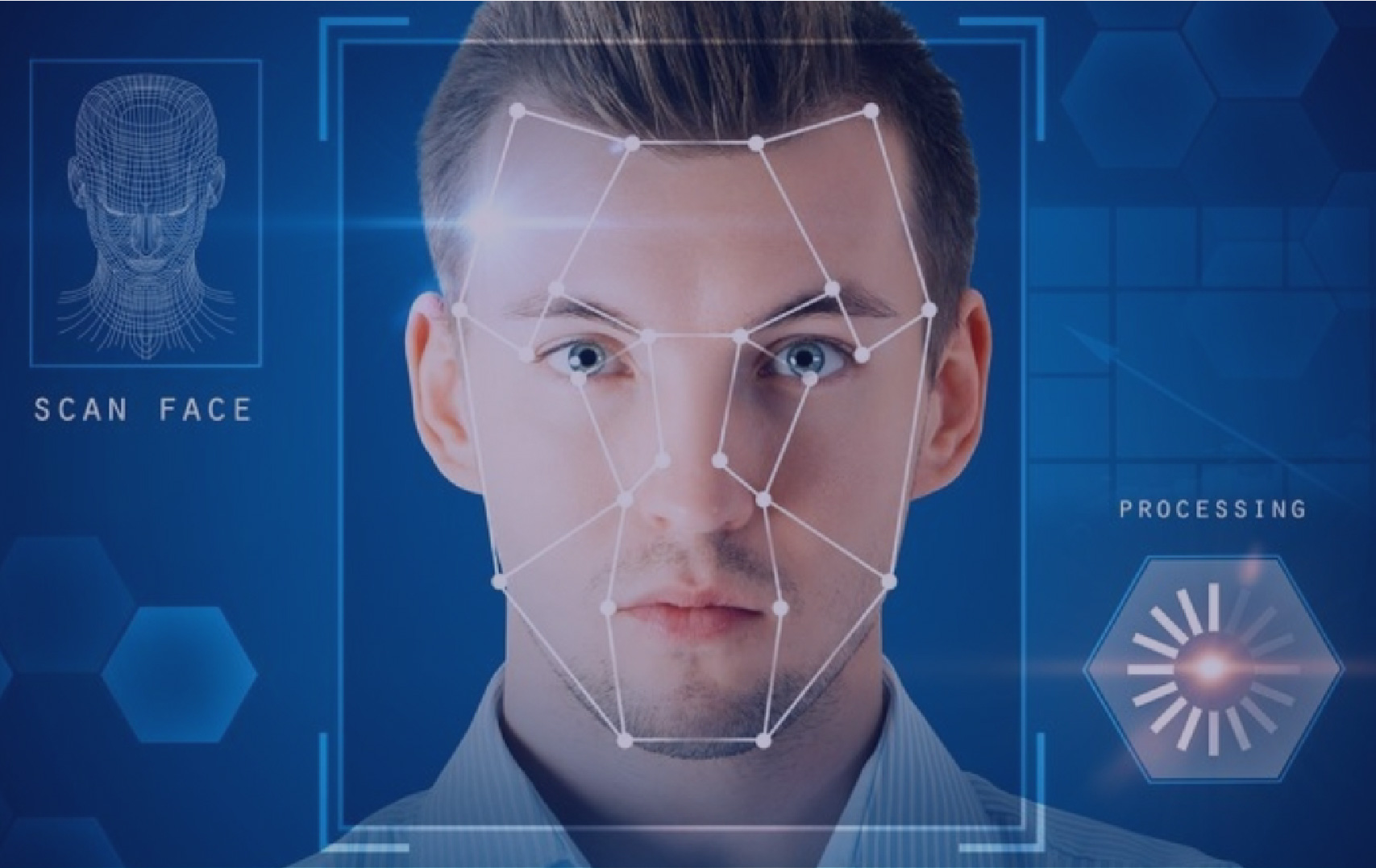 /feɪsˌrekəɡˈnɪʃn/
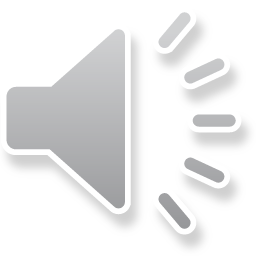 công nghệ nhận diện gương mặt
VOCABULARY
experiment (n)
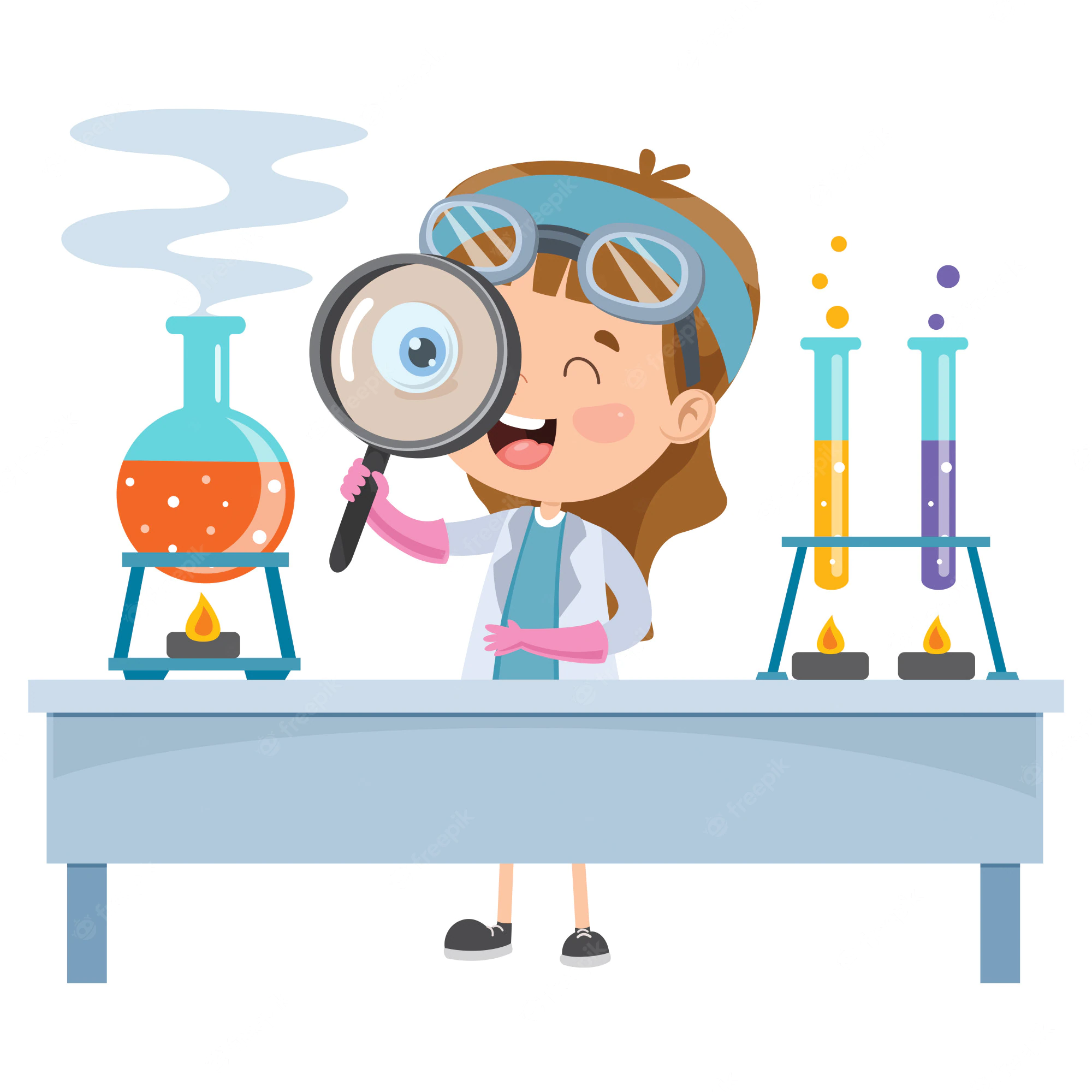 /ɪkˈsperɪmənt/
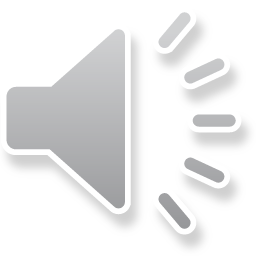 thí nghiệm
VOCABULARY
eye-tracking (n)
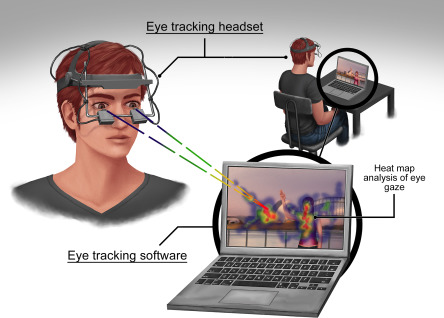 /ˈai ˌtrækɪŋ/
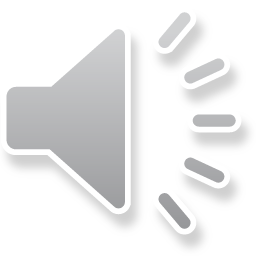 theo dõi (cử động) mắt
VOCABULARY
fingerprint scanner (n)
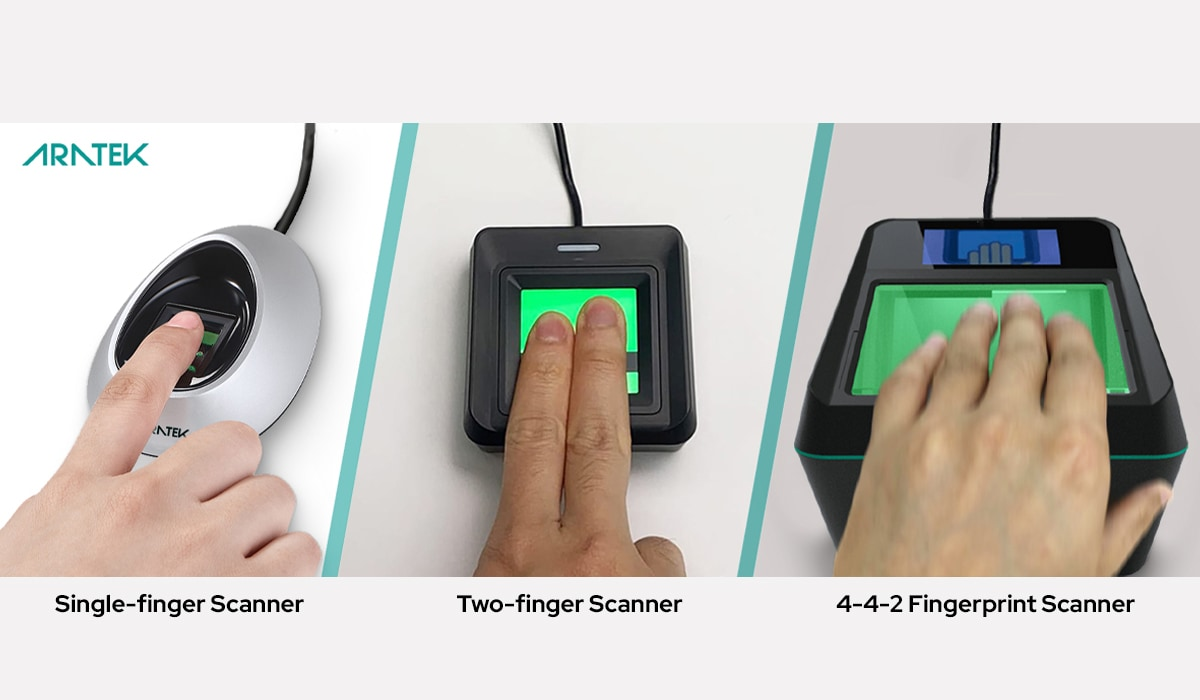 /ˈfɪŋɡəprɪnt ˈskænə/
máy quét vân tay
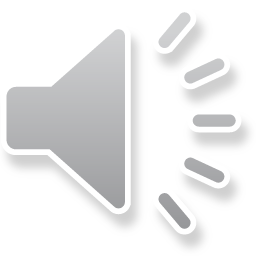 VOCABULARY
digital communication (n)
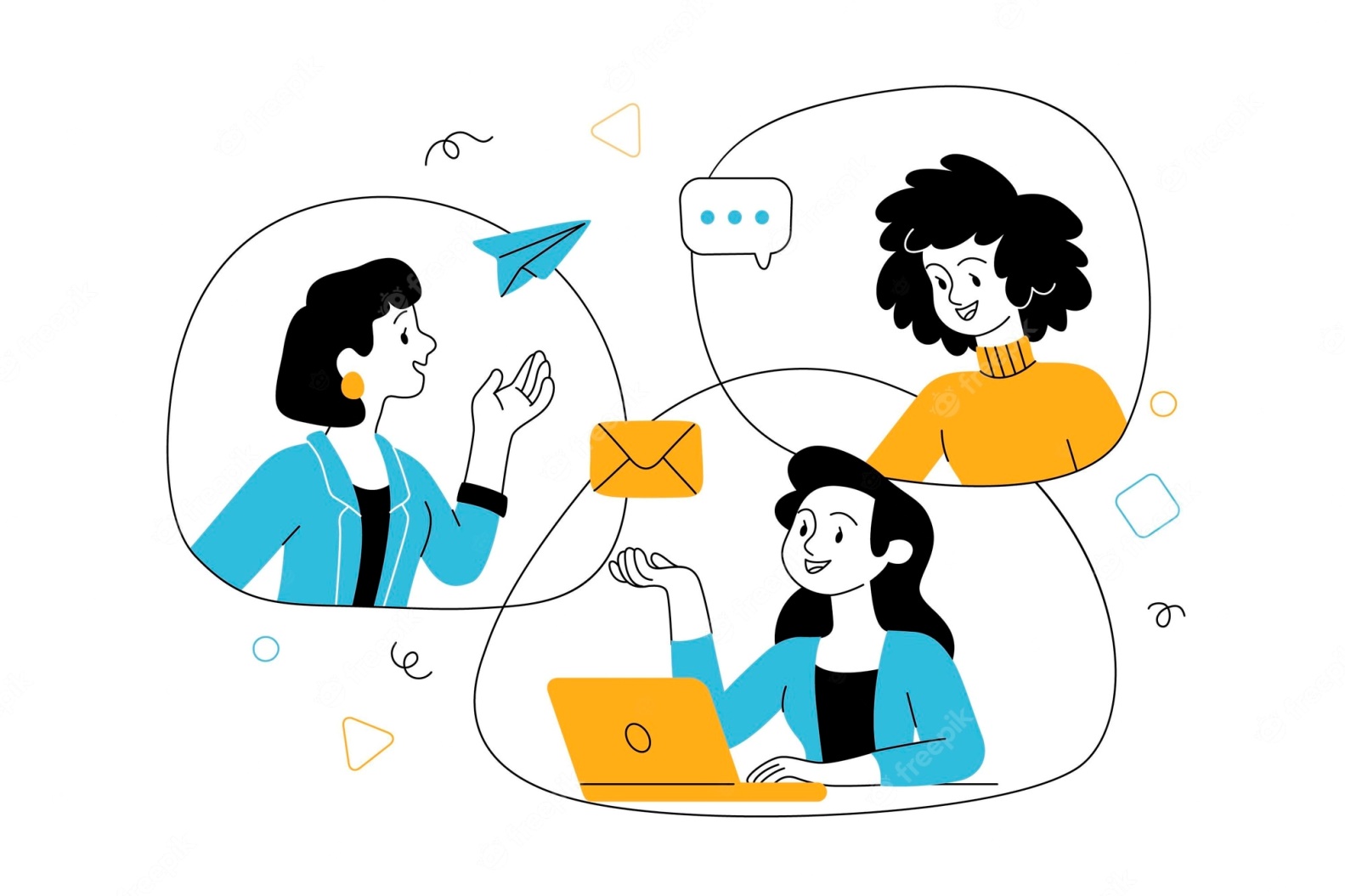 /ˈdɪdʒɪtl kəˌmjuːnɪˈkeɪʃn/
giao tiếp kỹ thuật số
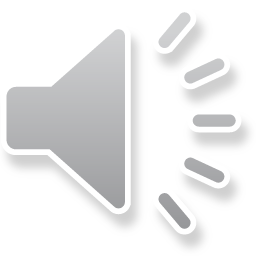 VOCABULARY
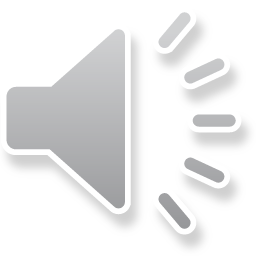 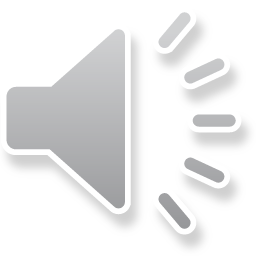 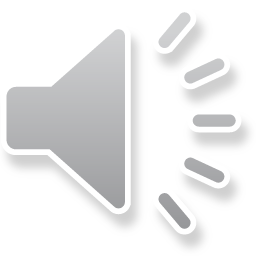 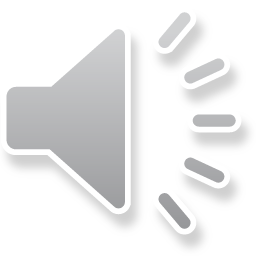 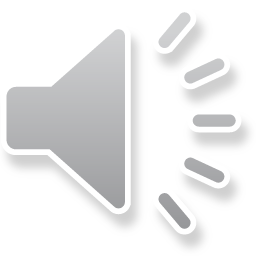 VOCABULARY
2
Choose the option that best completes each phrase.
A. a device
invent
1.
B. a new area
A. a device
discover
2.
B. a new area
A. a device
create
3.
B. a new area
A. a device
develop
4.
B. a new area
VOCABULARY
3
Complete the sentences with the words and phrases from the box.
discovered
fingerprint scanner
experiments
invented
created
1. Marie Curie and Pierre Curie __________ radium and polonium.
2. Thomas Edison _________ the light bulb in 1880.
3. Sarah Gilbert is the creator of a vaccine. She ______ it in 2020.
4. Scientists have carried out many __________ to find a cure for cancer.
5. Scan your finger on this _______________ to check attendance, please.
PRONUNCIATION
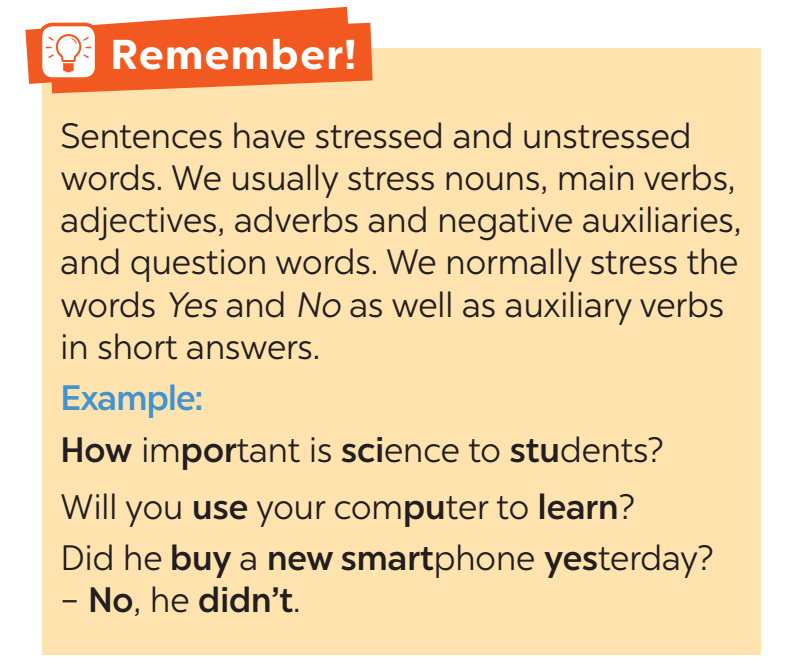 PRONUNCIATION
4
Listen and repeat the sentences. Pay attention to the bold syllables.
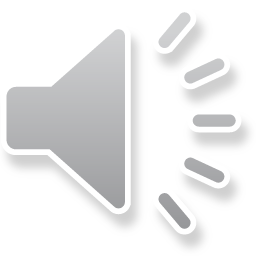 1. I don’t have a computer.
2. Do you call her every day? – No, I don’t.
3. They are not familiar with that new computer.
4. Did you lend her your laptop? – Yes, I did.
5. Who do you work with on Sundays?
PRONUNCIATION
5
Listen and repeat the sentences. How many stressed words are there in each sentence?
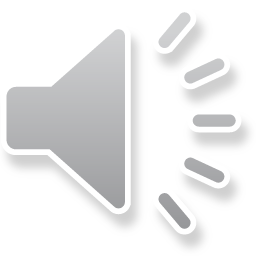 1. He is an inventor.
2. We won’t have a robot teacher next year.
3. She likes learning online.
4. Was she checking attendance when you came? - No, she wasn’t.
5. What did he invent?
1. He is an inventor.
2. We won’t have a robot teacher next year.
3. She likes learning online.
4. Was she checking attendance when you came? - No, she wasn’t.
5. What did he invent?
→ 1 stressed words
→ 6 stressed words
→ 3 stressed words
→ 6 stressed words
→ 2 stressed words
PRODUCTION
5
GAME: BROKEN TELEPHONE
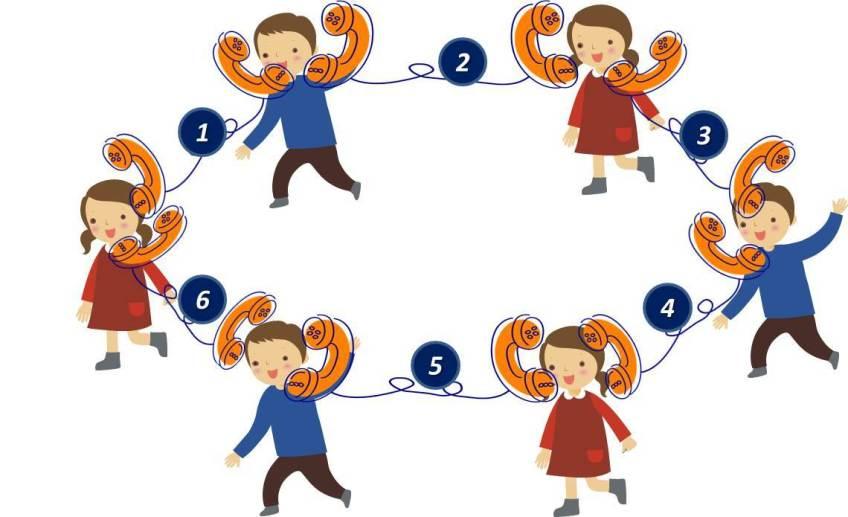 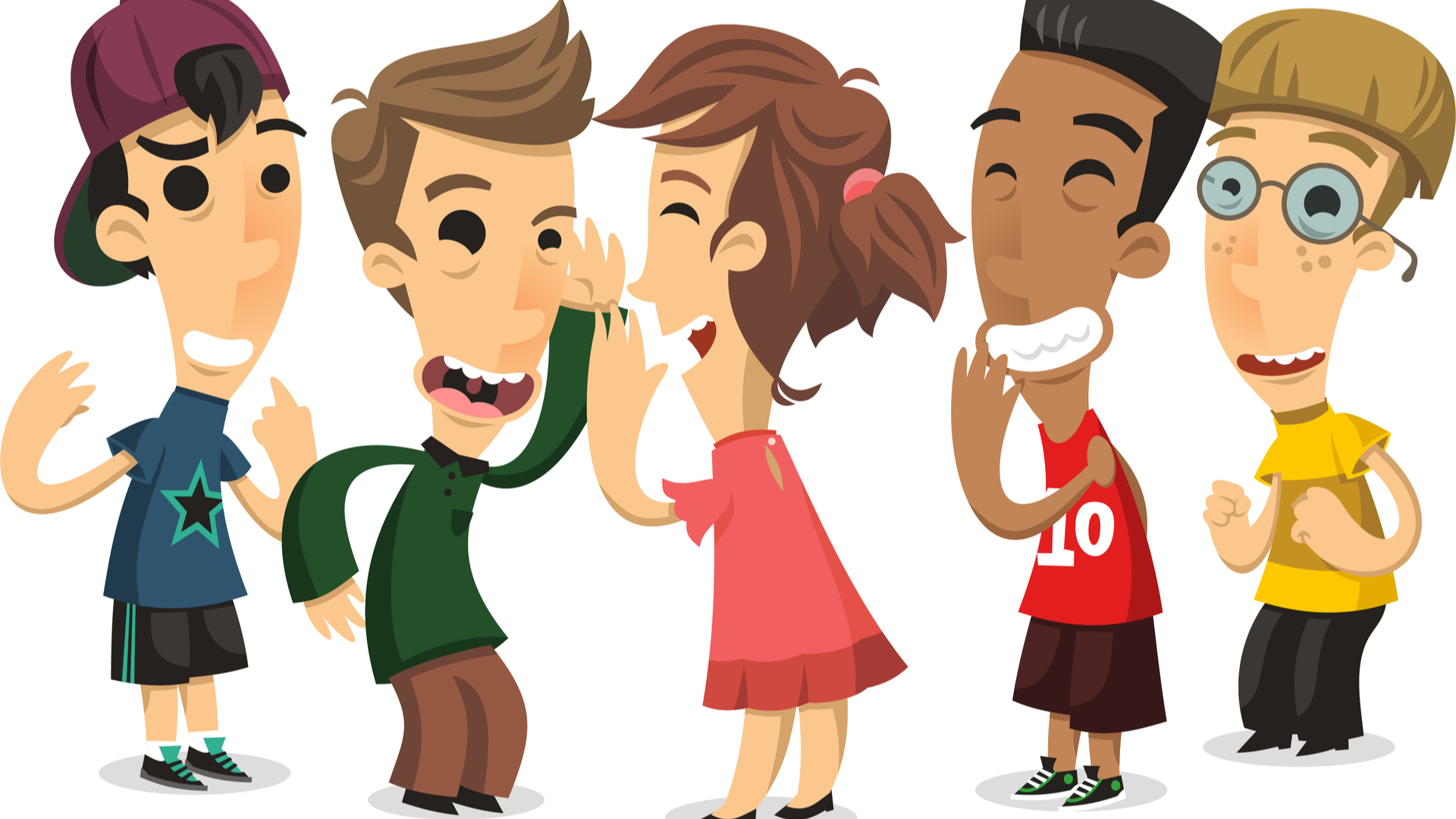 CONSOLIDATION
1
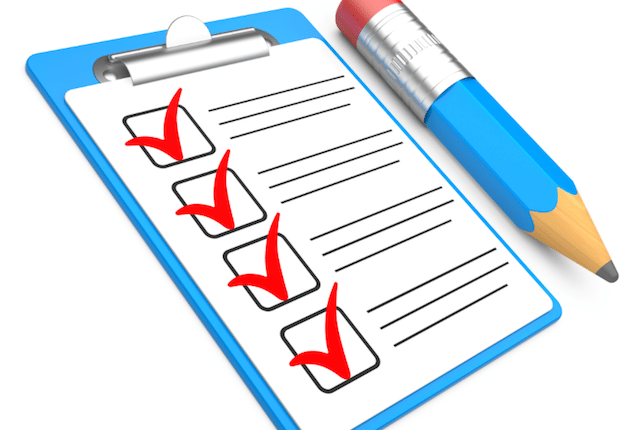 Wrap-up
What have we learnt in this lesson?
words and phrases related to new technologies.
new verb phrases that are used to talk about inventions, discoveries, creation, and development.
sentences stress
CONSOLIDATION
2
Homework
Learn by heart words and phrases learned
Do exercise in the workbook
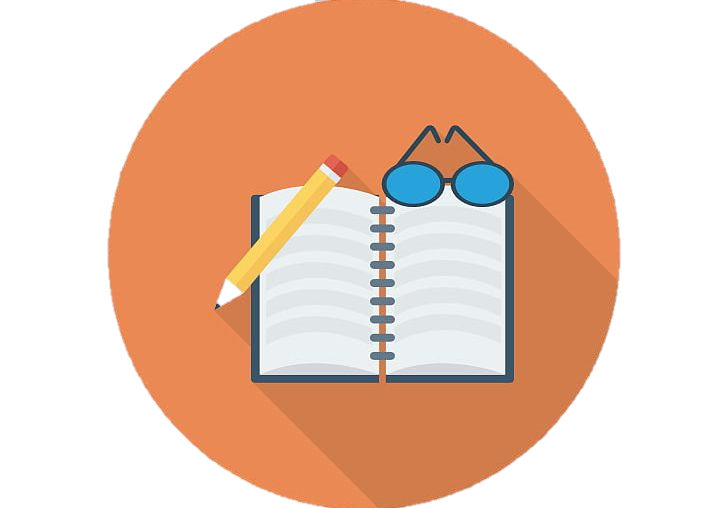 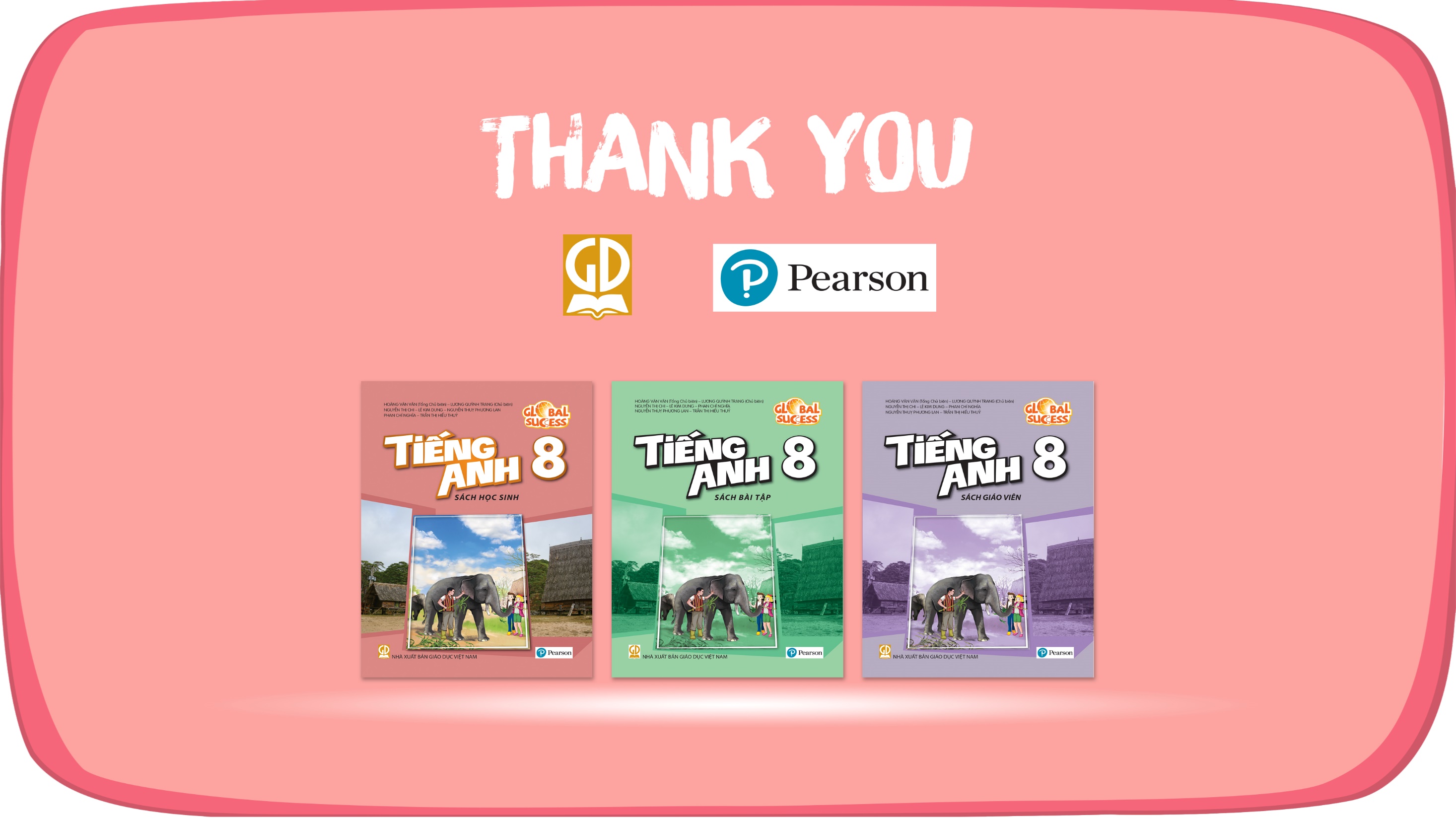 Website: hoclieu.vn
Fanpage: facebook.com/tienganhglobalsuccess.vn/